Student Account and FERPA
The heading on the following slides details where you will find the Student Account and FERPA information
1
Exports	Applications – click on the appropriate student
Scroll to the Application Information





The student DID NOT click YES on the application
No information can be shared with the student only
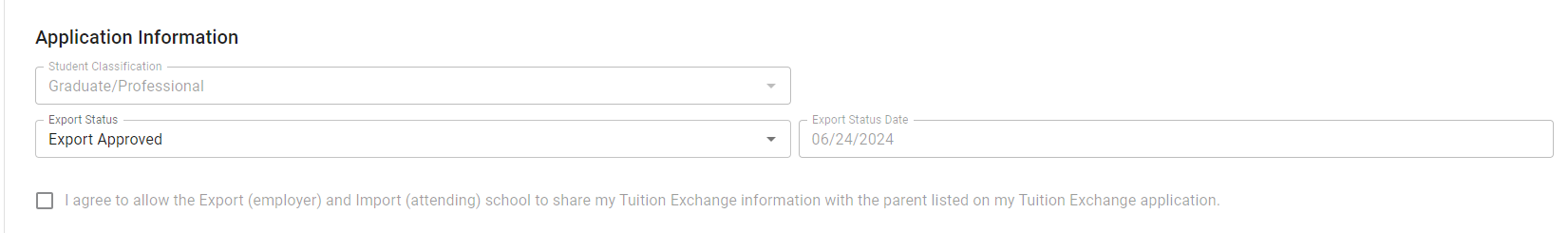 2
Exports	Applications – click on the appropriate student
Scroll to the Application Information









The student CLICKED YES on the application
Information can be shared with the ELIGIBLE EMPLOYEE by the Export and Import school
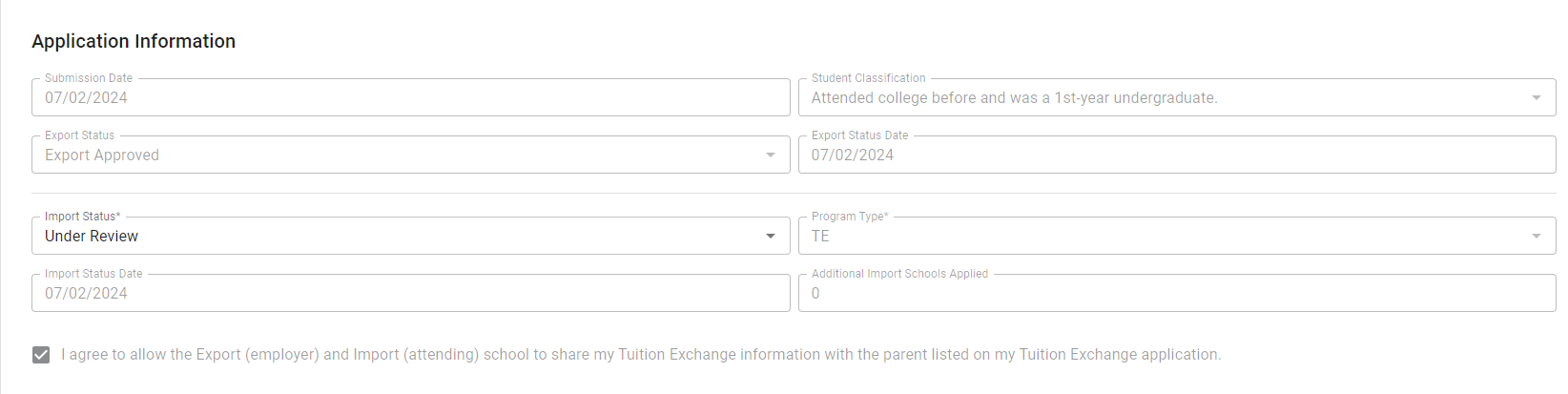 3
Defining FERPA
FERPA stands for Family Educational Rights and Privacy Act
Put into place in 1974, the Act governs the access to educational information and records
When the student reaches the age of 18 or attends a school beyond high school, all rights transfer to the student
A Parent Guide to FERPA is available at https://studentprivacy.ed.gov/resources/parent-guide-family-educational-rights-and-privacy-act-ferpa
A Student Guide to FERPA is available at https://studentprivacy.ed.gov/faq/what-ferpa#:~:text=An%20Eligible%20Student%20Guide%20to%20the%20Family%20Educational%20Rights%20and%20Privacy%20Act%20(FERPA)
Should the student wish to update their FERPA status, the student must notify all schools in writing
It is the school’s responsibility to note in the TE system the student’s updated FERPA status
If you still have questions after reviewing the information, contact your Registrar for your intuition's FERPA guidelines before
contacting TE Central. Thank you!
4